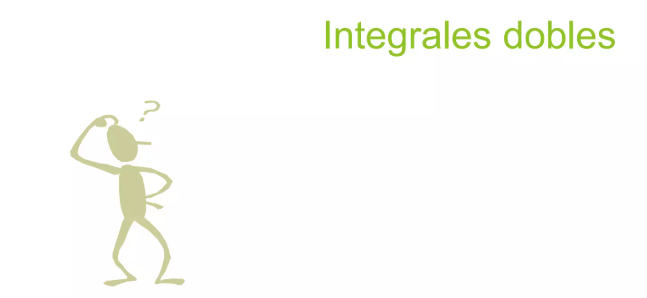 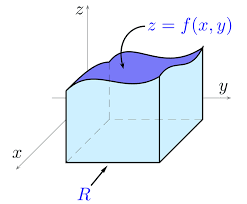 Repaso de la situación en una variable
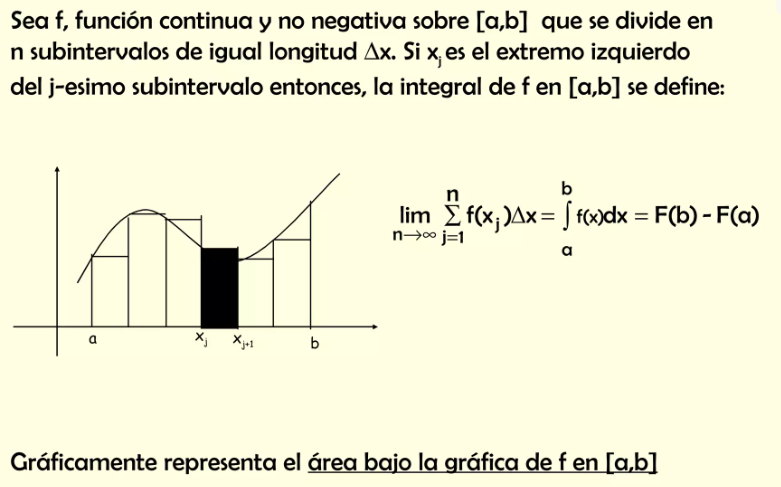 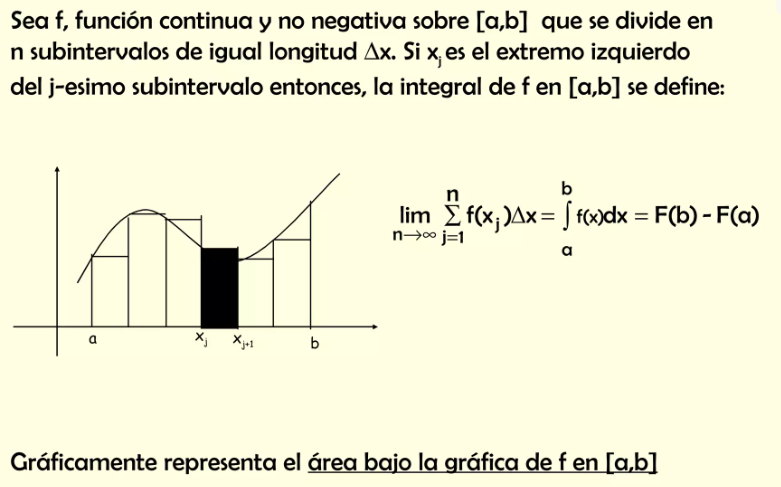 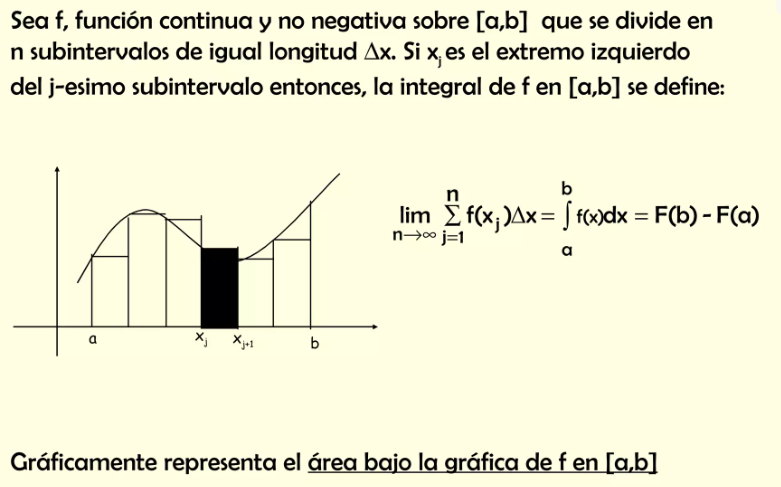 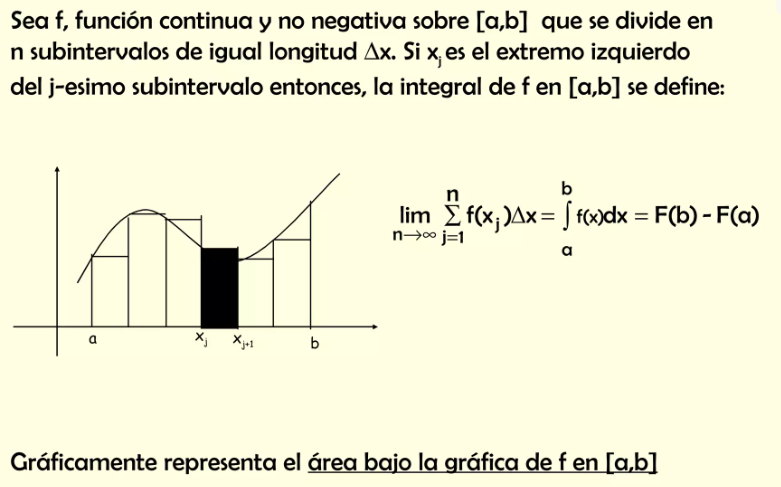 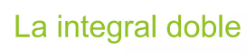 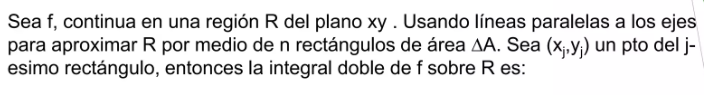 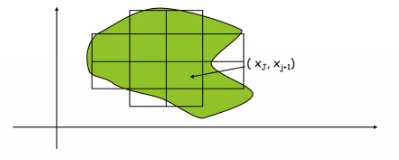 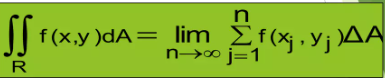 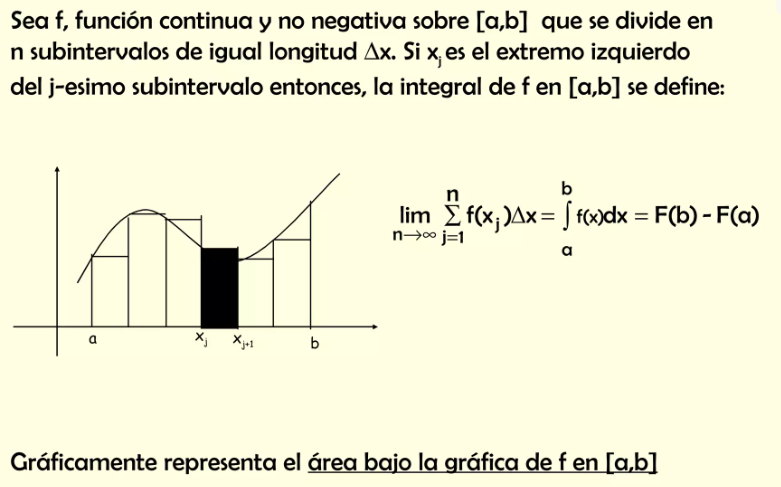 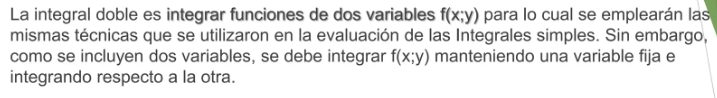 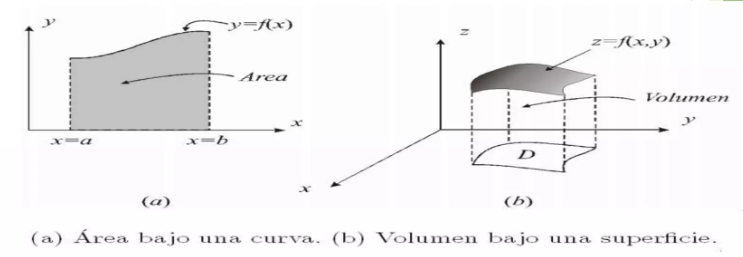 Interpretación Gráfica
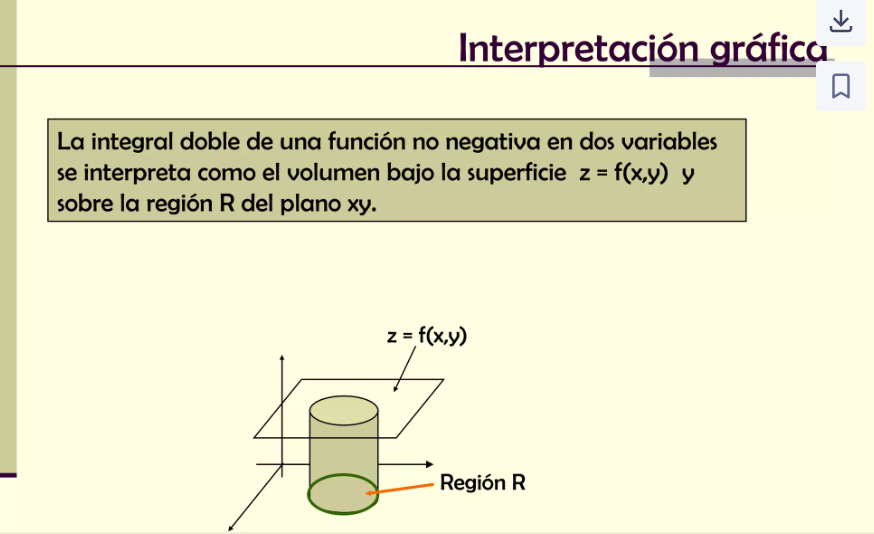 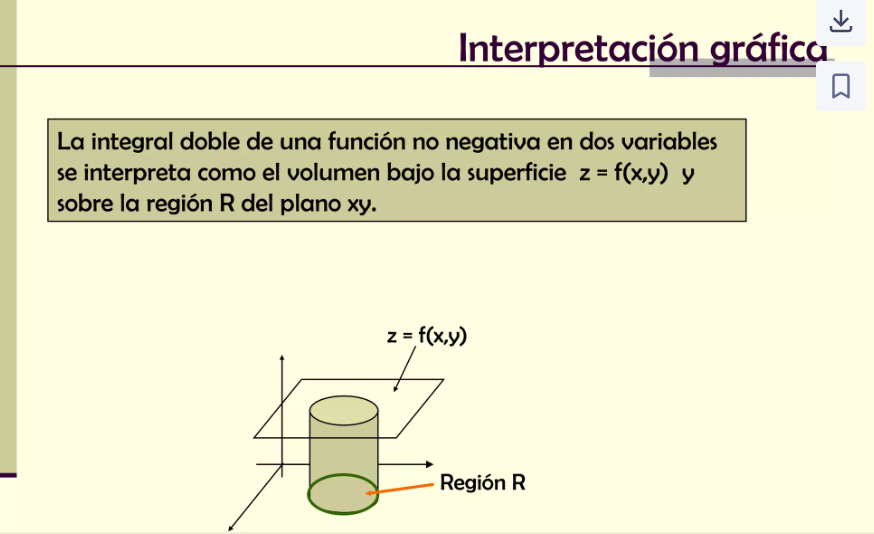 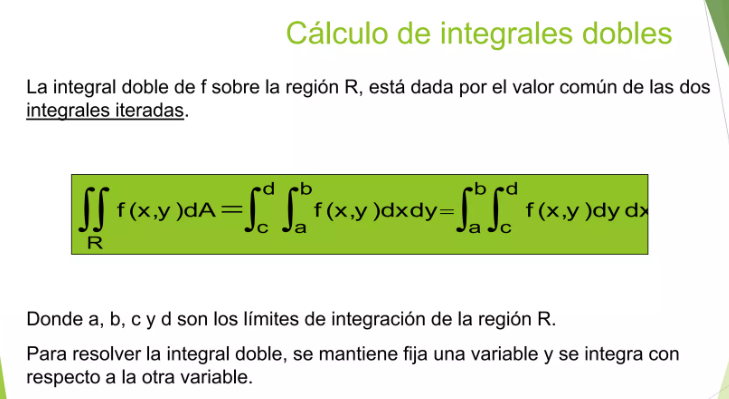 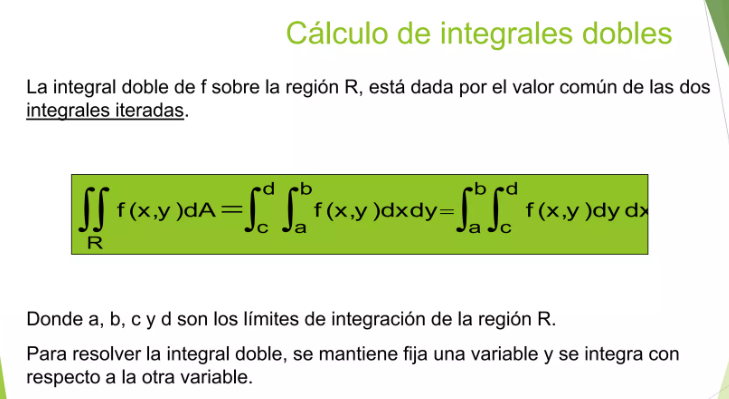 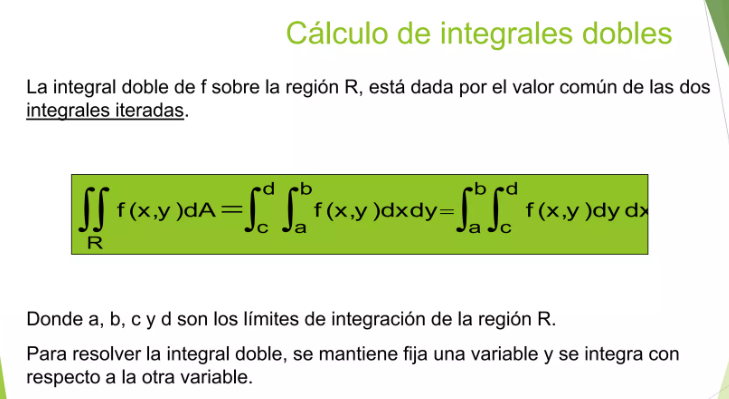 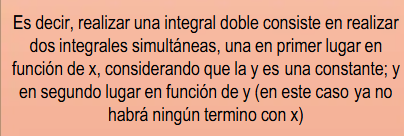 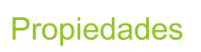 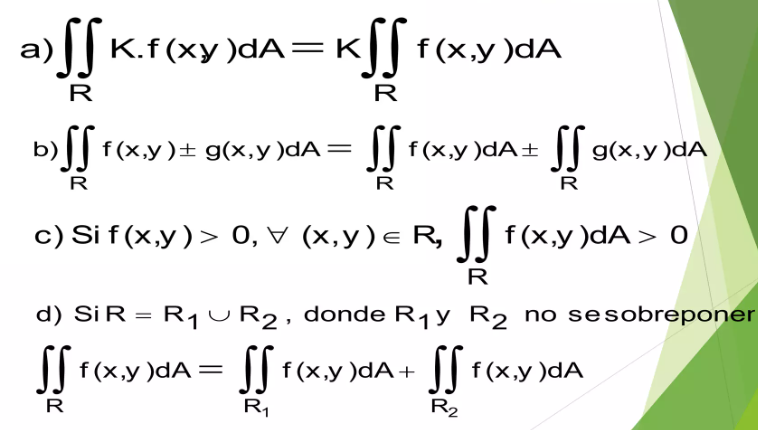 Límites de integración
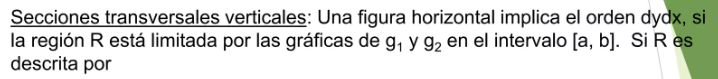 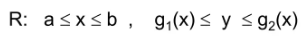 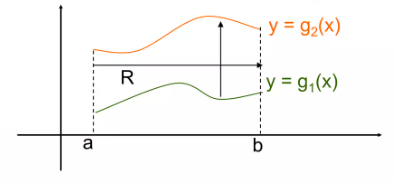 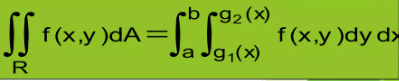 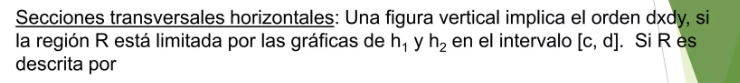 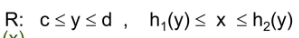 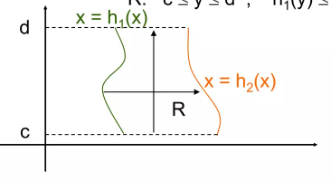 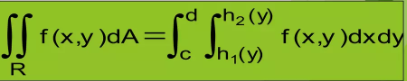 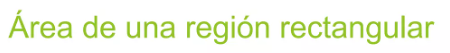 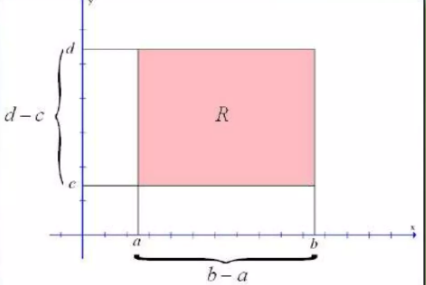 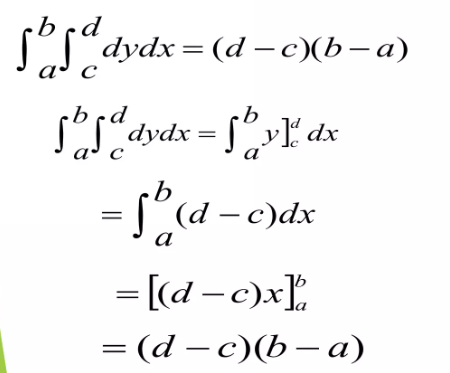 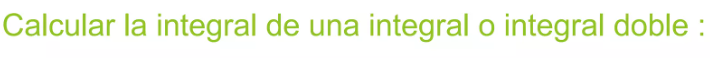 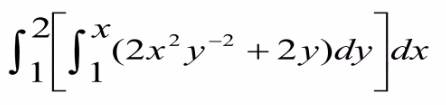 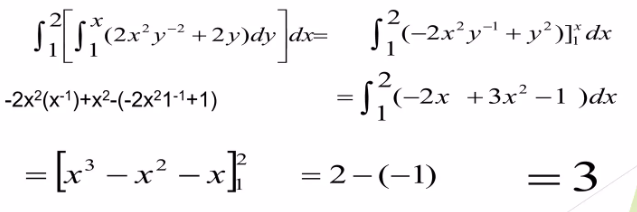 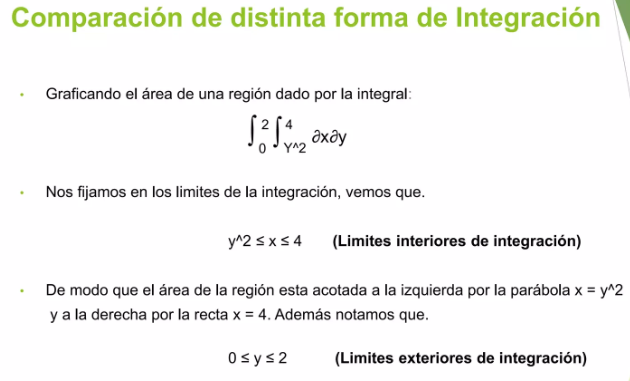 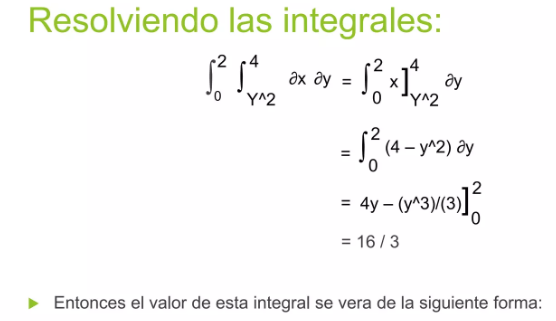 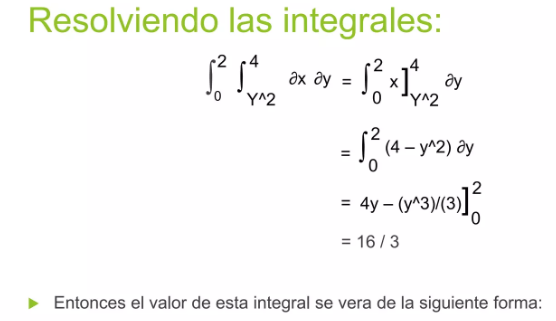 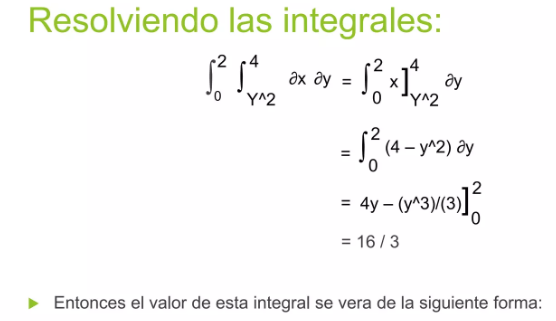 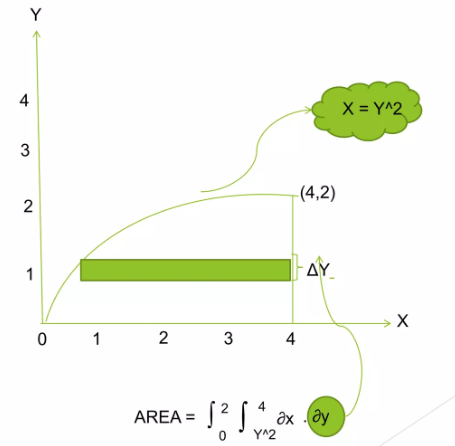 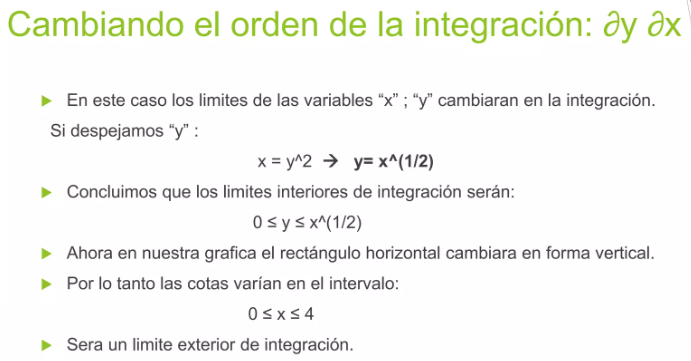 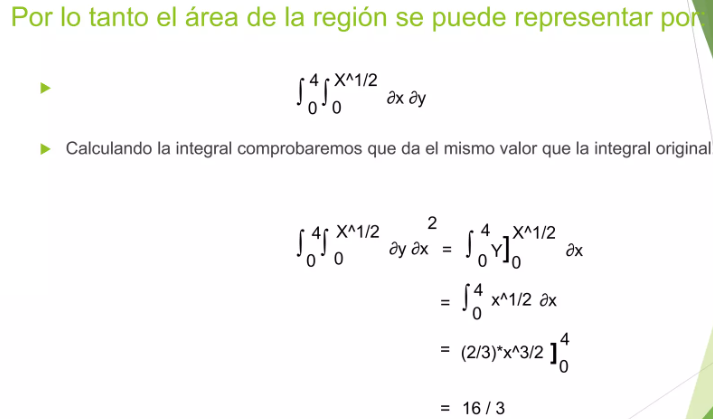 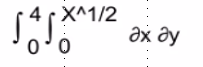 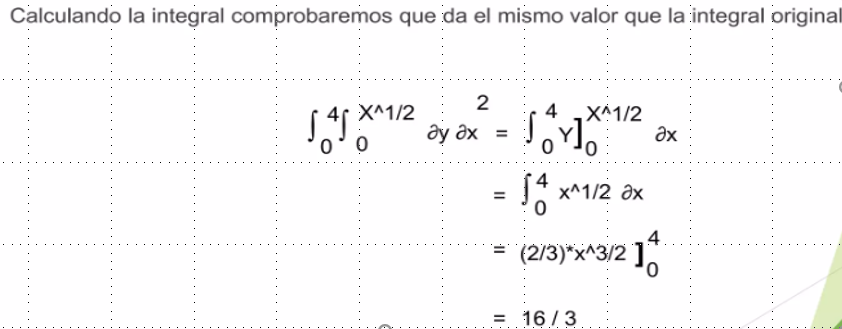 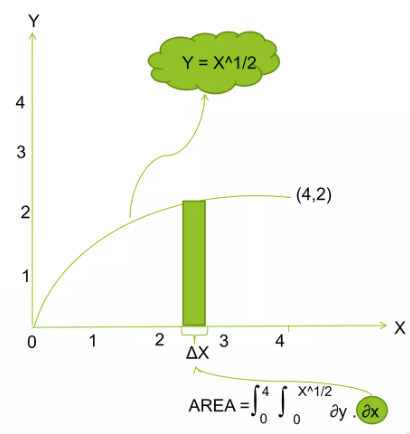 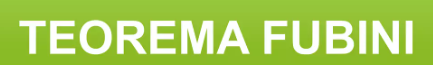 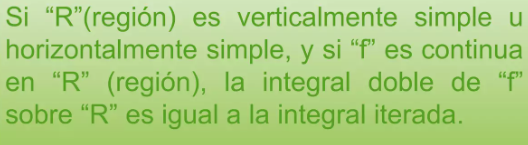 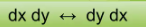 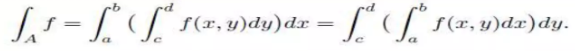 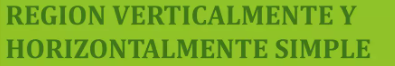 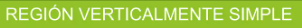 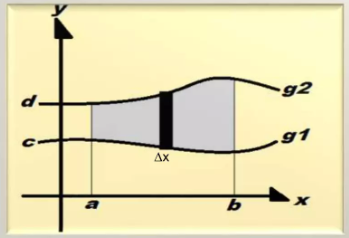 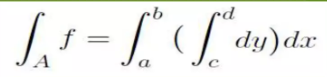 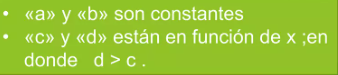 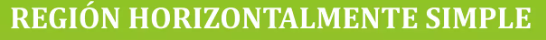 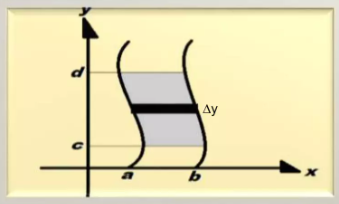 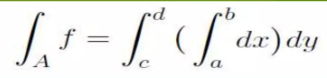 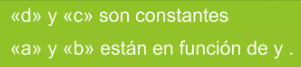 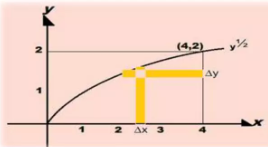 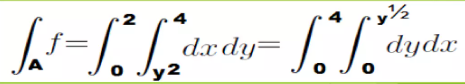 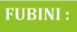 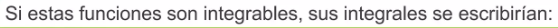 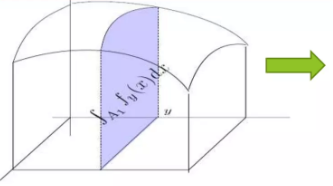 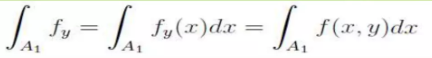 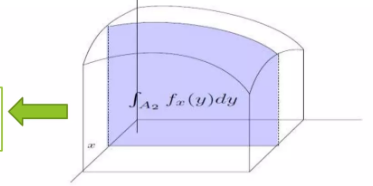 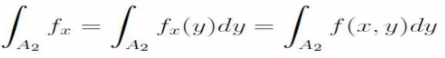 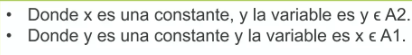 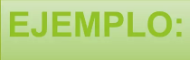 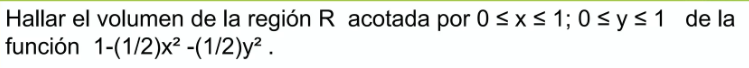 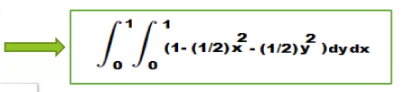 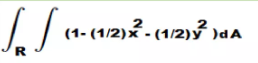 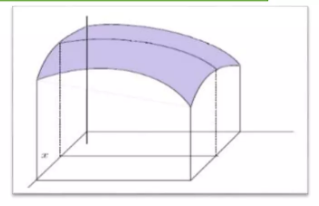 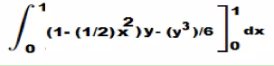 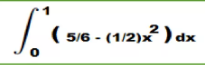 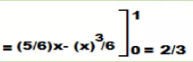